Решение задач на применение признаков подобия треугольников.
Учитель математики ГБОУ школы № 655,
Кулешовой Галины Михайловны.
Цели урока.
Дидактическая цель:   создание условий для осознания и осмысления нового учебного материала о признаках  подобия треугольников , об использовании признаков при решении задач, постановки и конструктивного решения учебных проблем, развития внутренней мотивации учения школьников.
 
Обучающая:    Познакомить детей с признаками подобия треугольников, научить выяснять, являются ли треугольники подобными, научить доказывать  теоремы – признаки подобия треугольников.
 
Развивающая:   Развивать познавательный интерес к предмету, умение доказывать   теоремы, а также умение рассуждать, делать выводы, опираясь на ранее полученные знания.
 
Воспитательная:   Воспитывать чувство коллективизма, показать значимость каждого из учеников в единой работе класса через совместное выполнение познавательных заданий; способствовать развитию познавательного интереса к предмету при организации проблемных ситуаций на уроке.
 Методы обучения: репродуктивный, объяснительно-иллюстративный  и частично-поисковый.
Ход урока.
I. Организационный момент.
II. Повторение теоретического материала.
III. Решение задач на готовых чертежах.
IV. Работа с учебником.
V. Самостоятельная работа (двух уровней).
VI.Домашнее задание.
В1
В
С1
С
А
A1B1C1                   ABC,
А1
~
А1=    А,      В1 =     В,     С1 =     С,
K – коэффициент подобия.
k.
А1В1
А1С1
В1С1
АС
АВ
ВС
Определение: треугольники называются подобными, если углы
                                    одного треугольника равны углам другого треугольника
                           и стороны одного треугольника пропорциональны
сходственным сторонам другого.
:
Сходственными сторонами в подобных треугольниках
называются стороны, лежащие против равных углов.
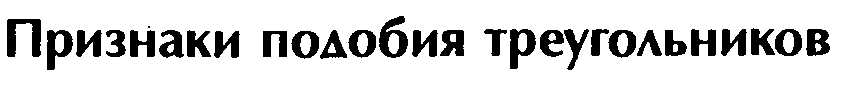 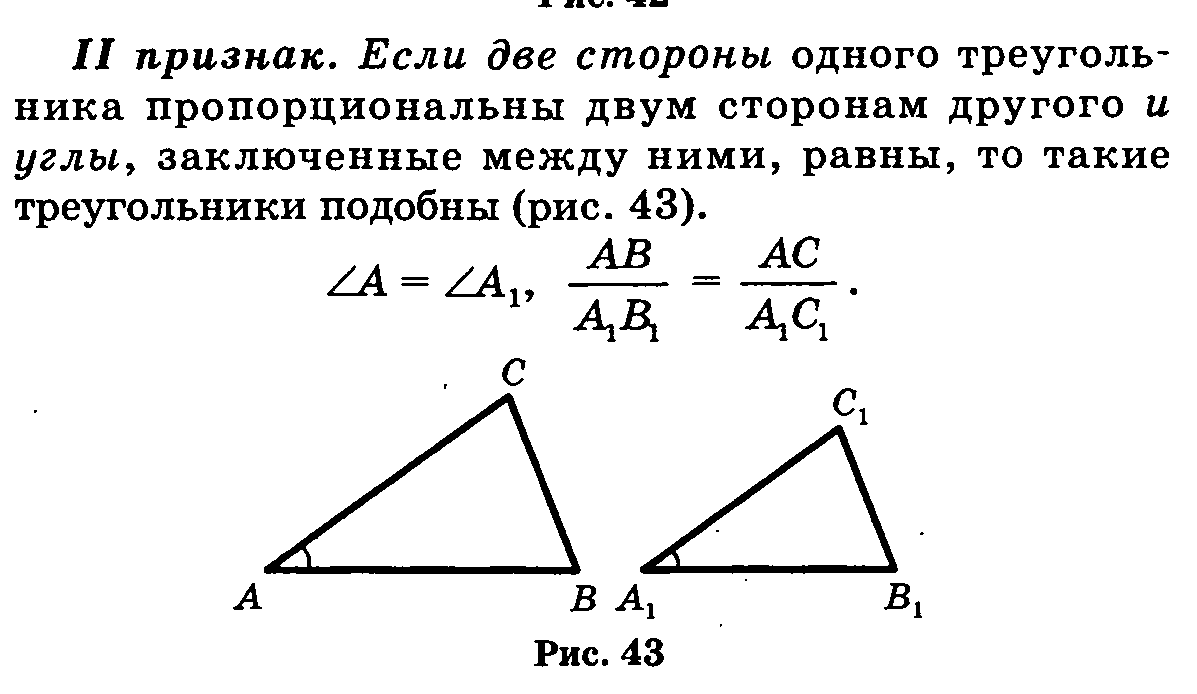 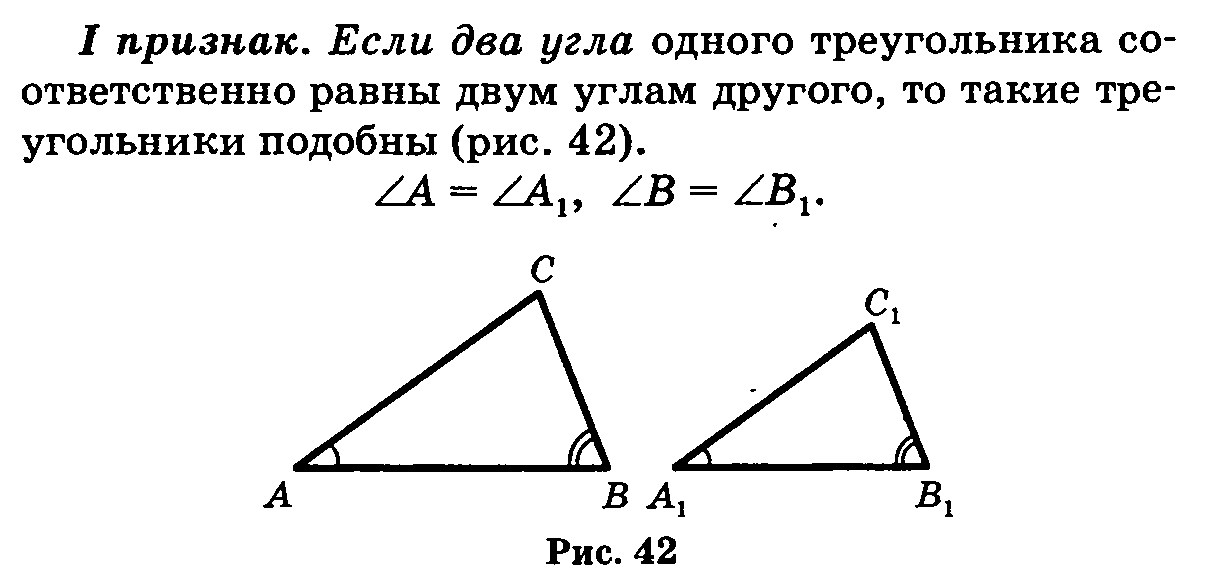 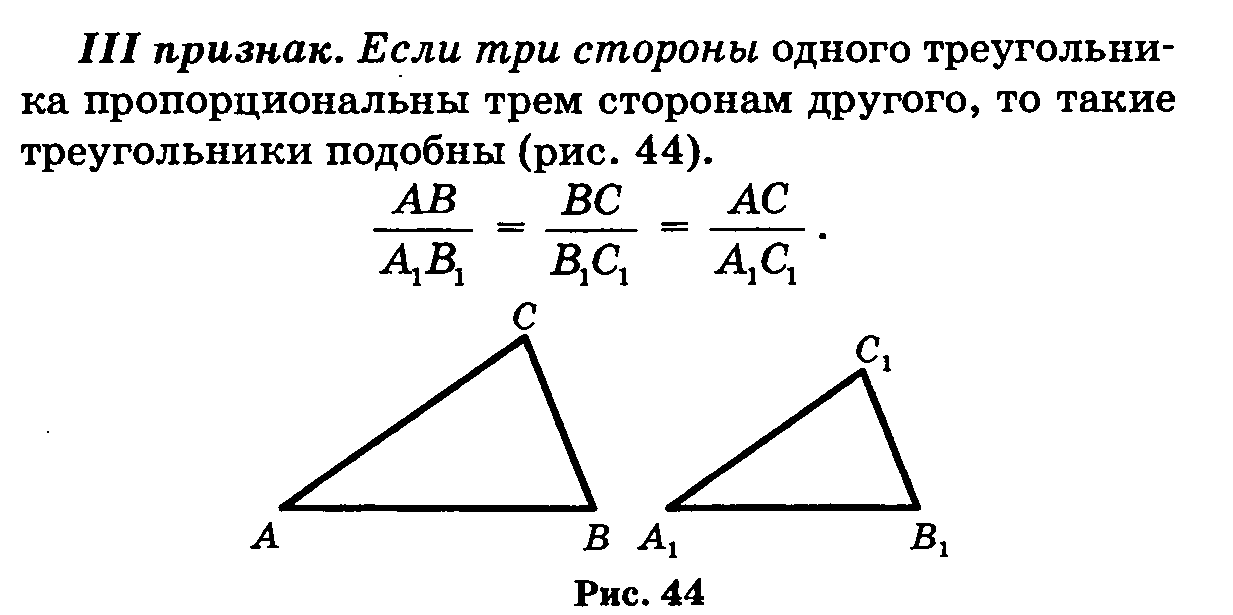 Задачи на готовых чертежах.
1
2
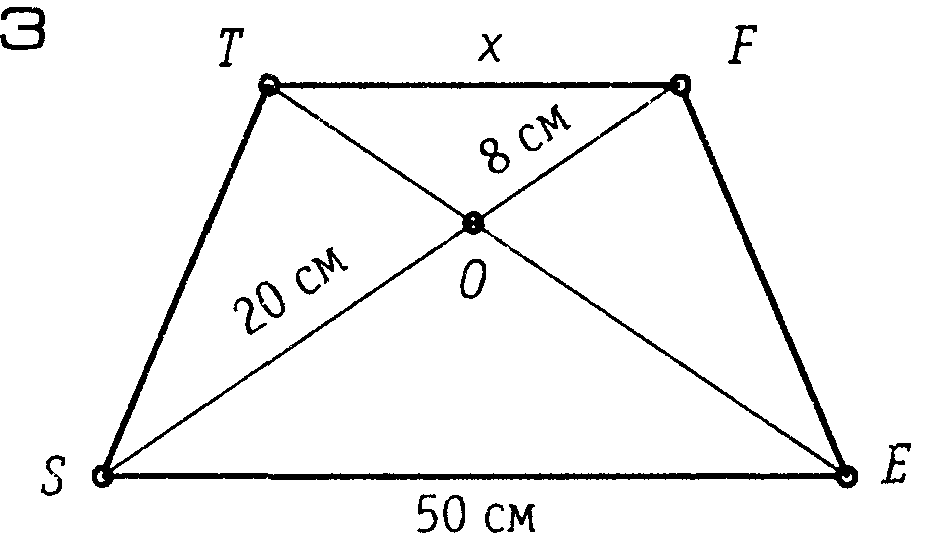 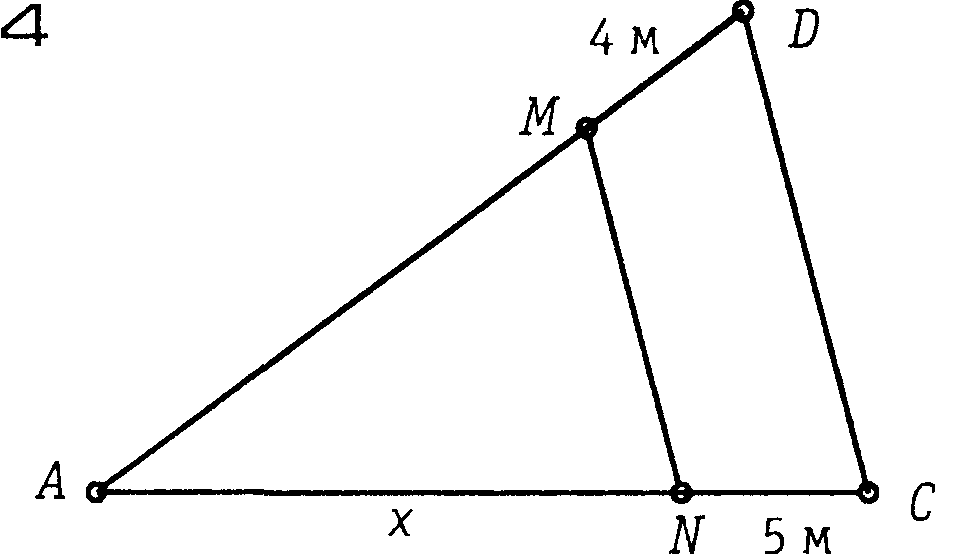 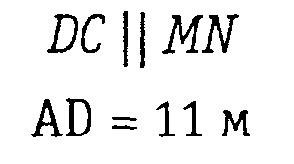 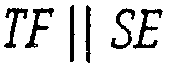 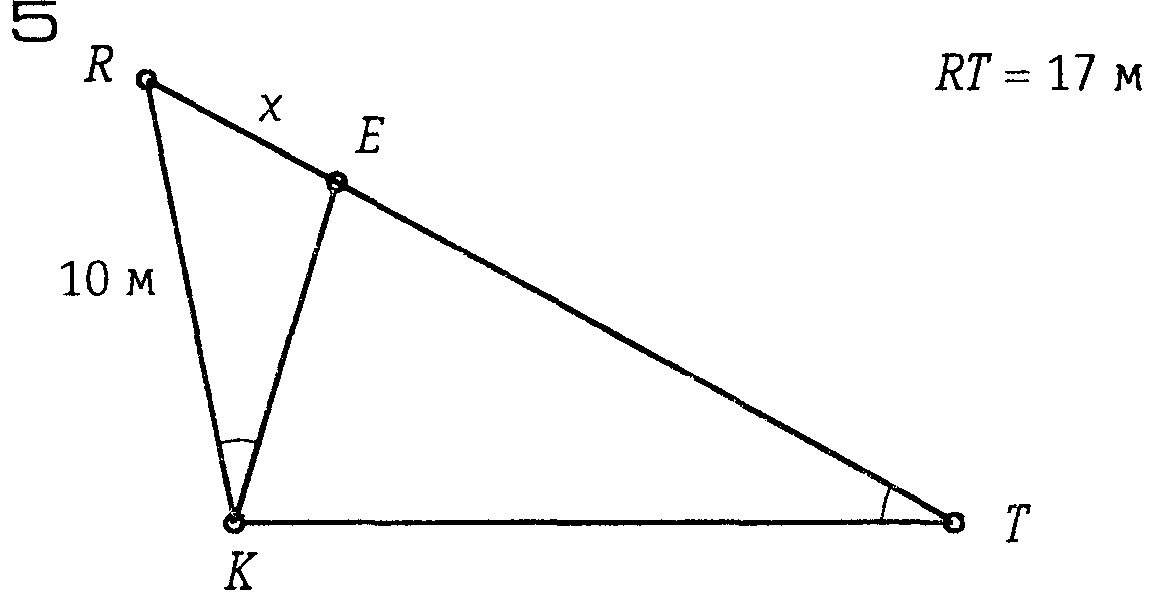 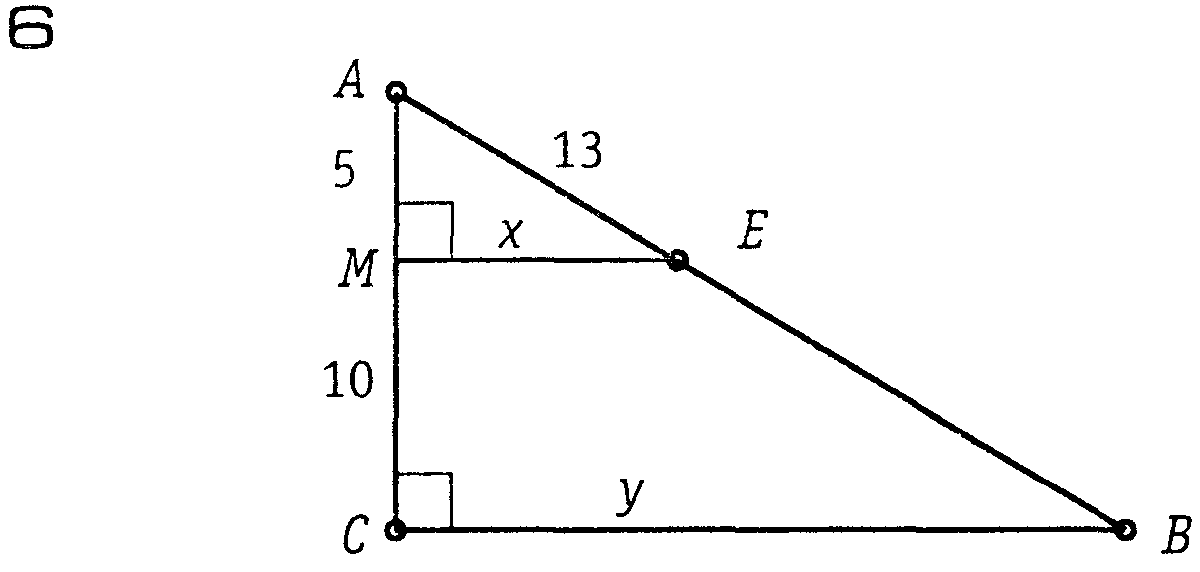 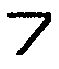 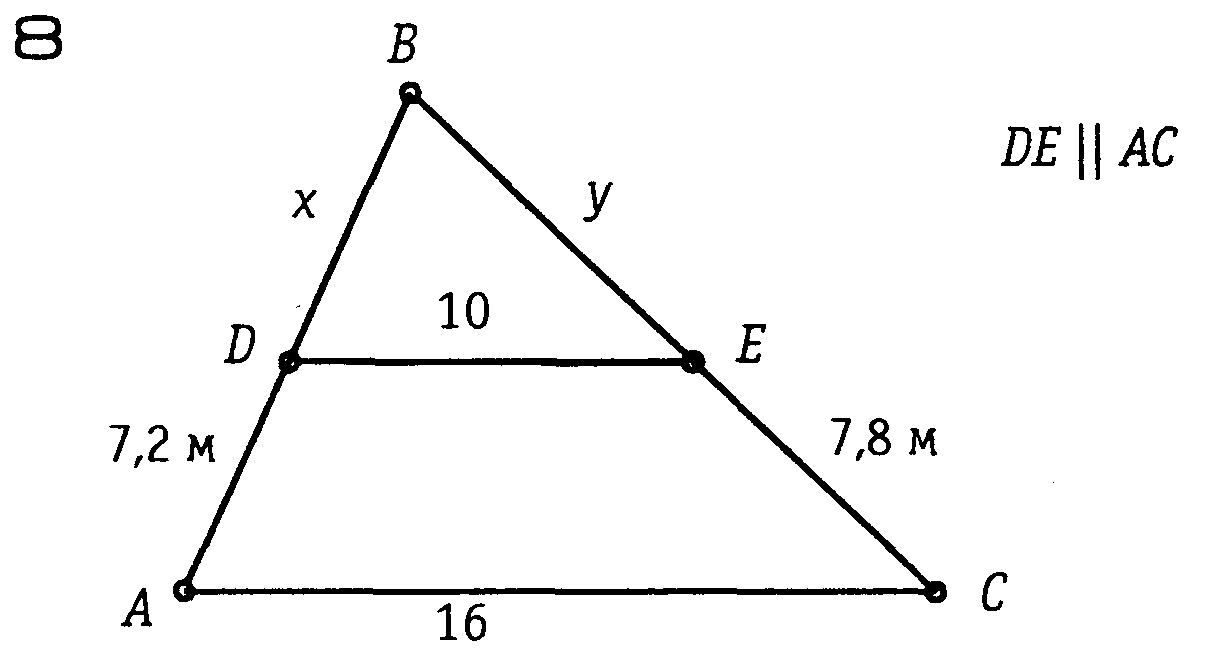 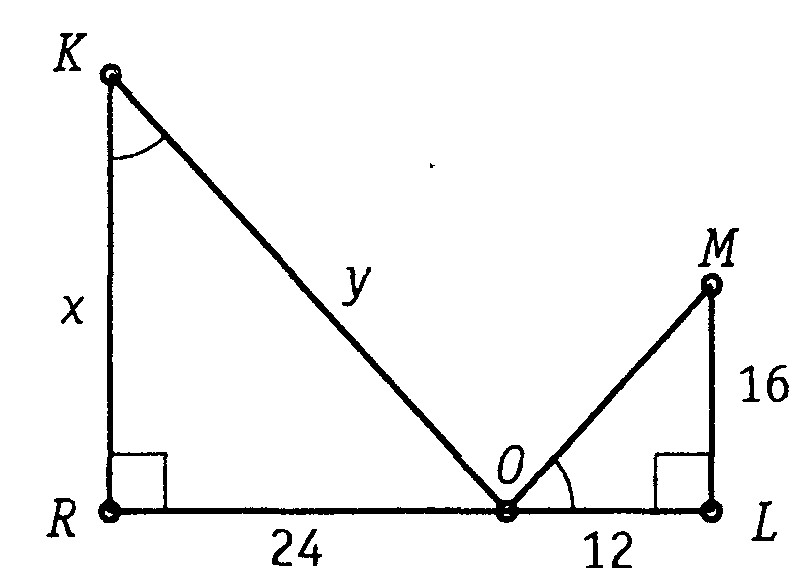 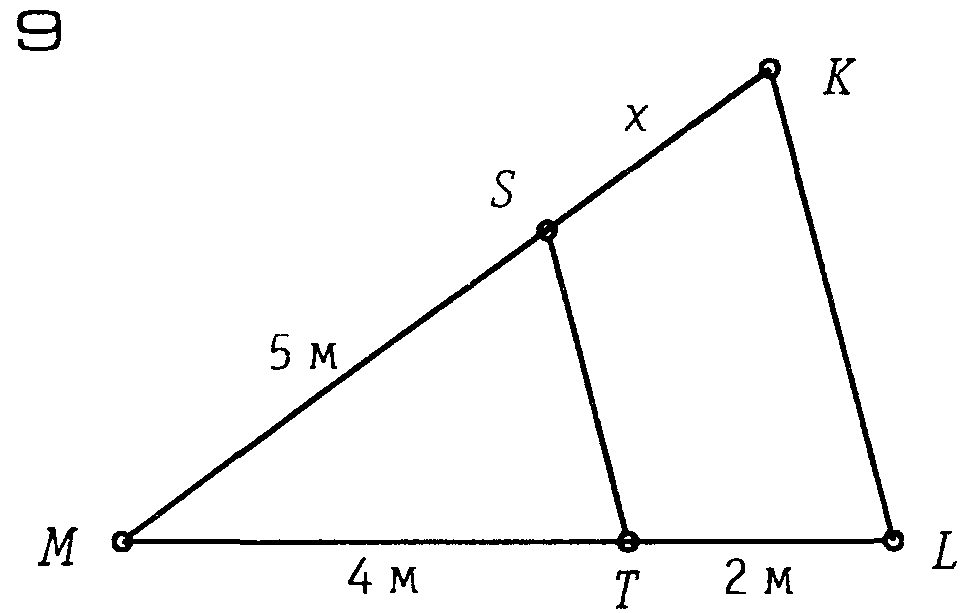 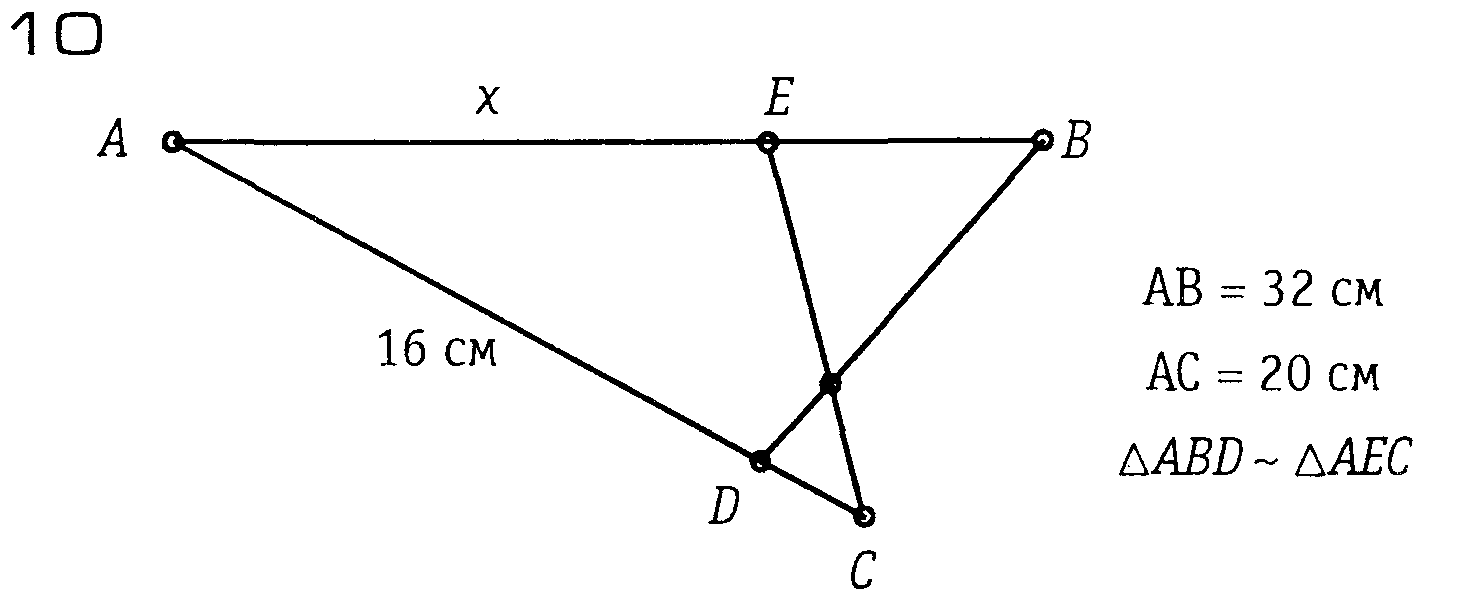 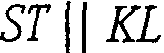 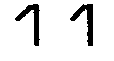 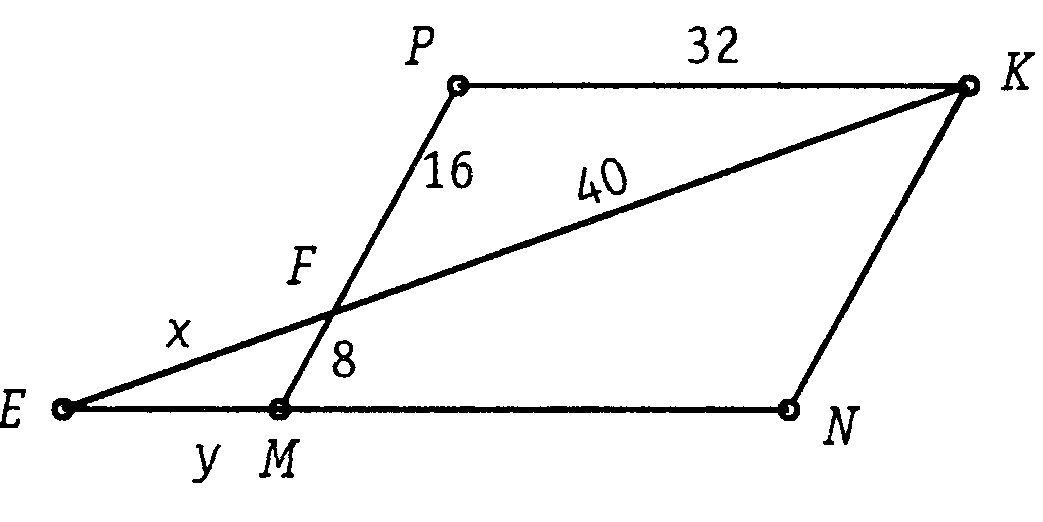 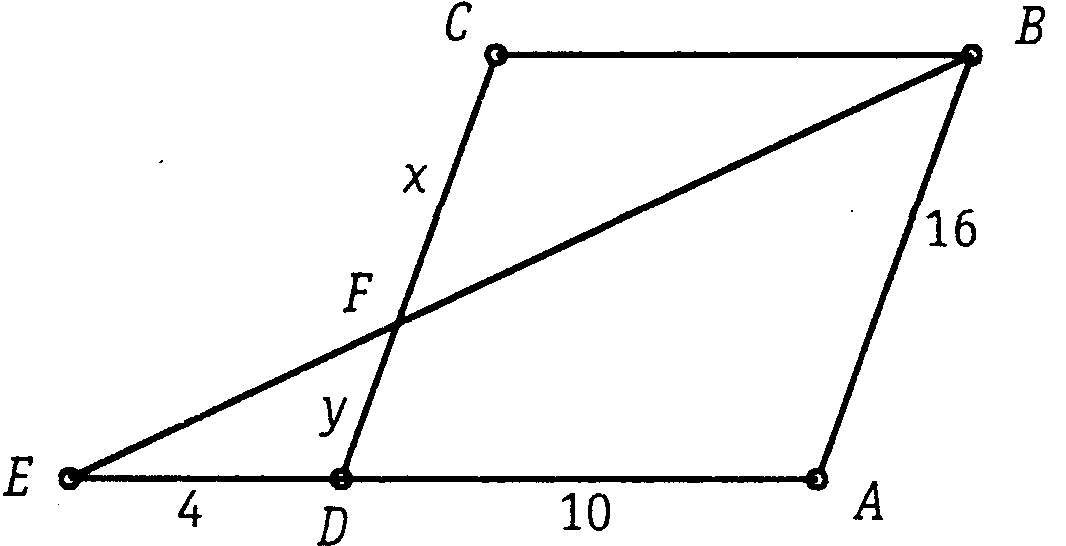 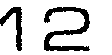 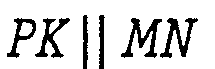 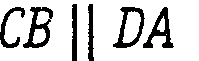 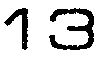 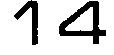 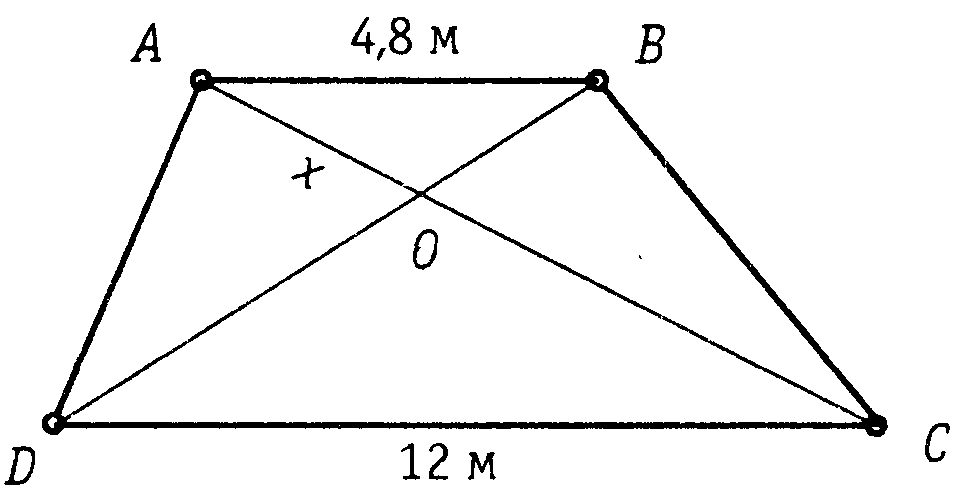 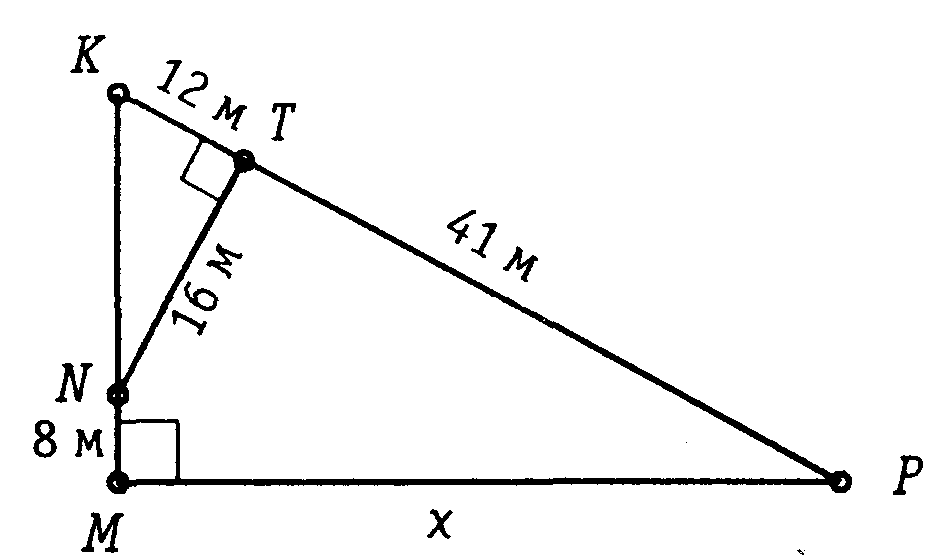 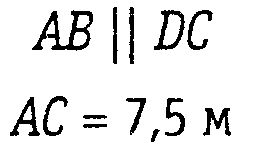 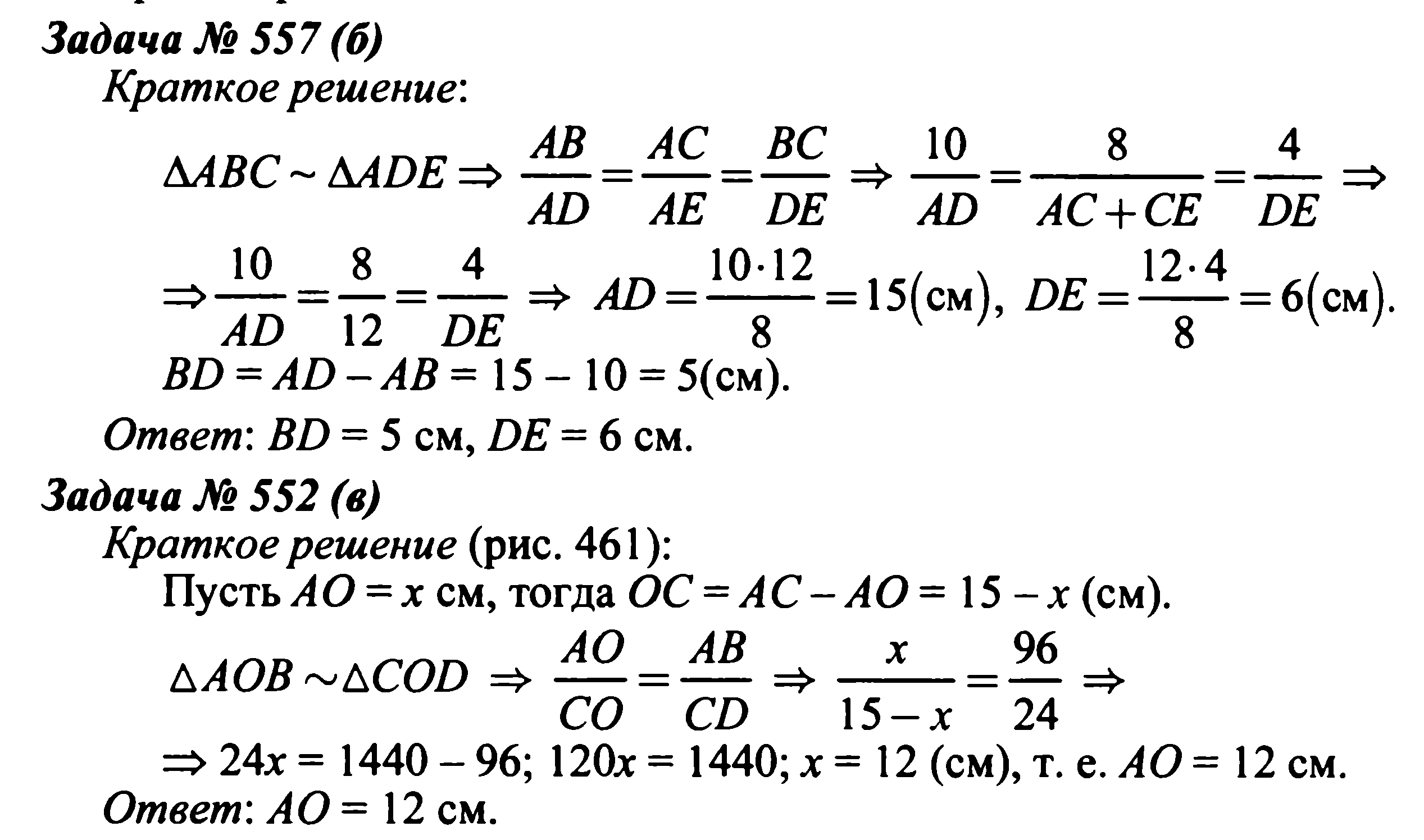 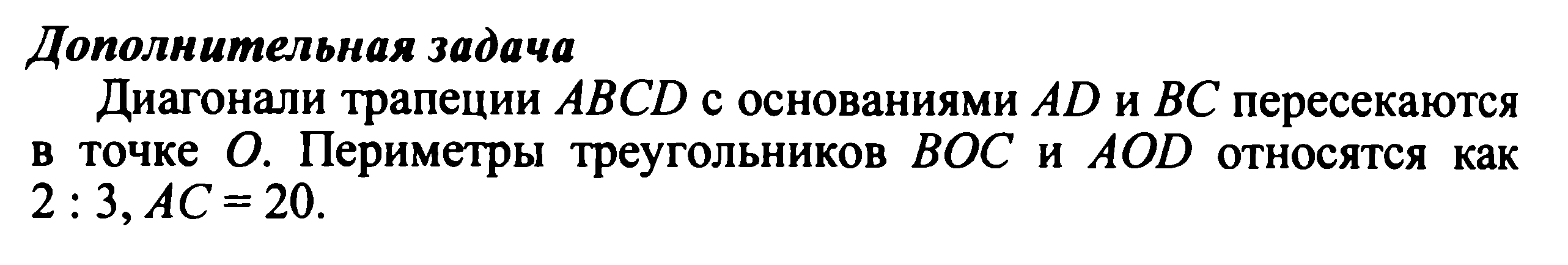 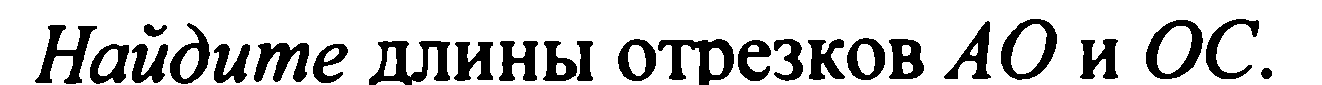 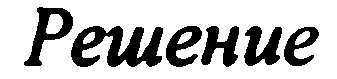 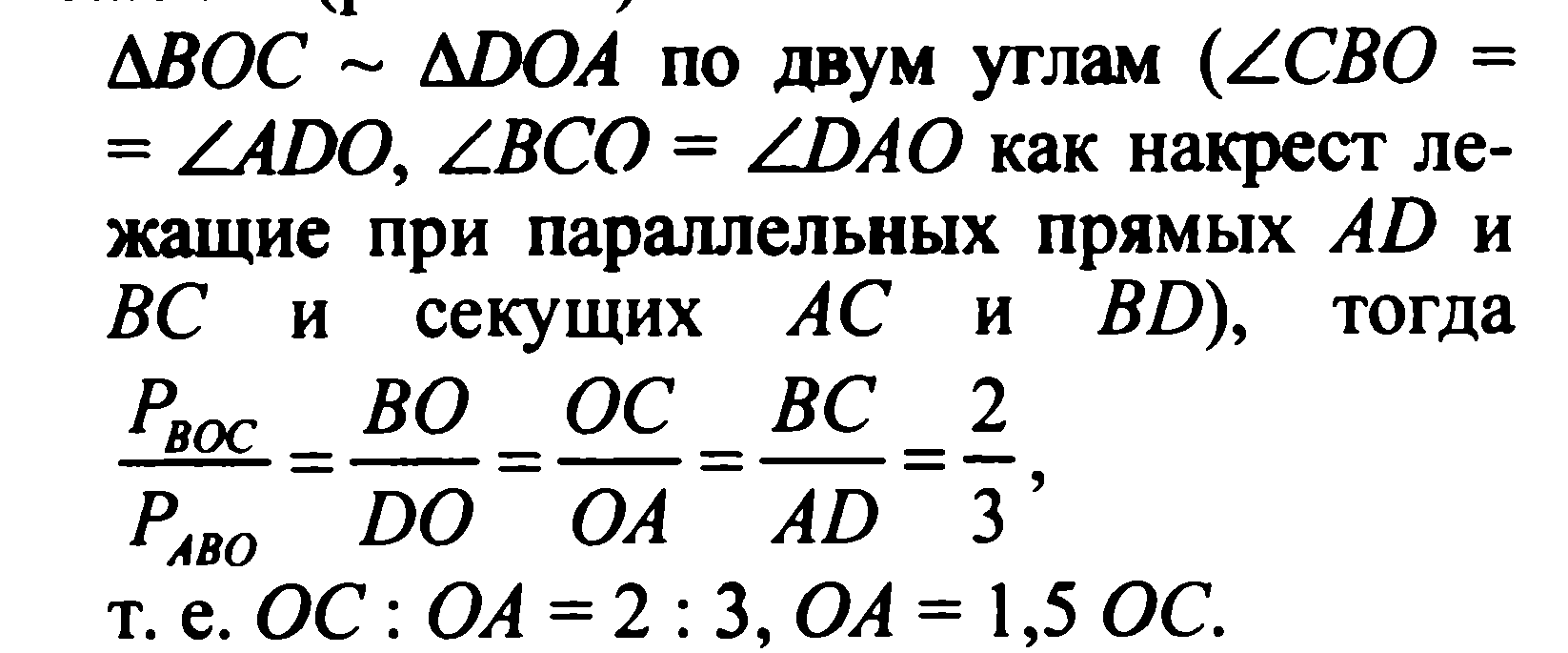 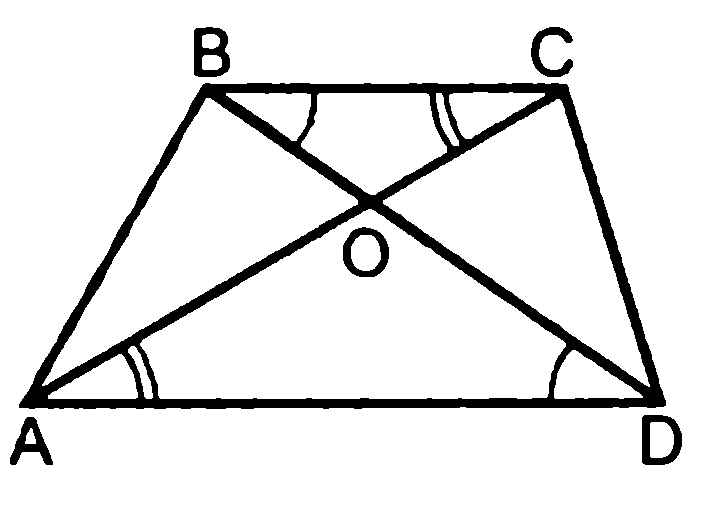 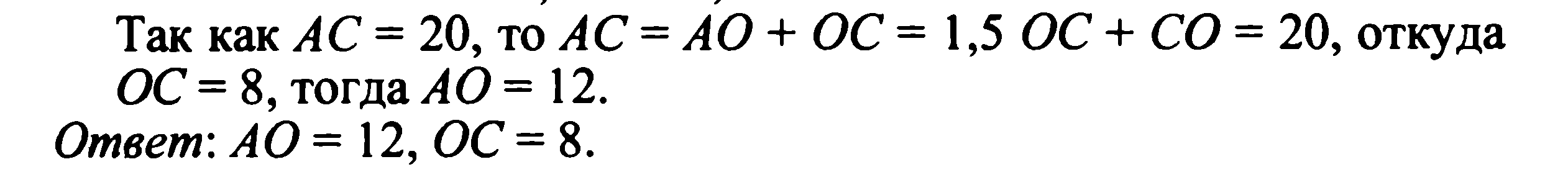 Самостоятельная работа.
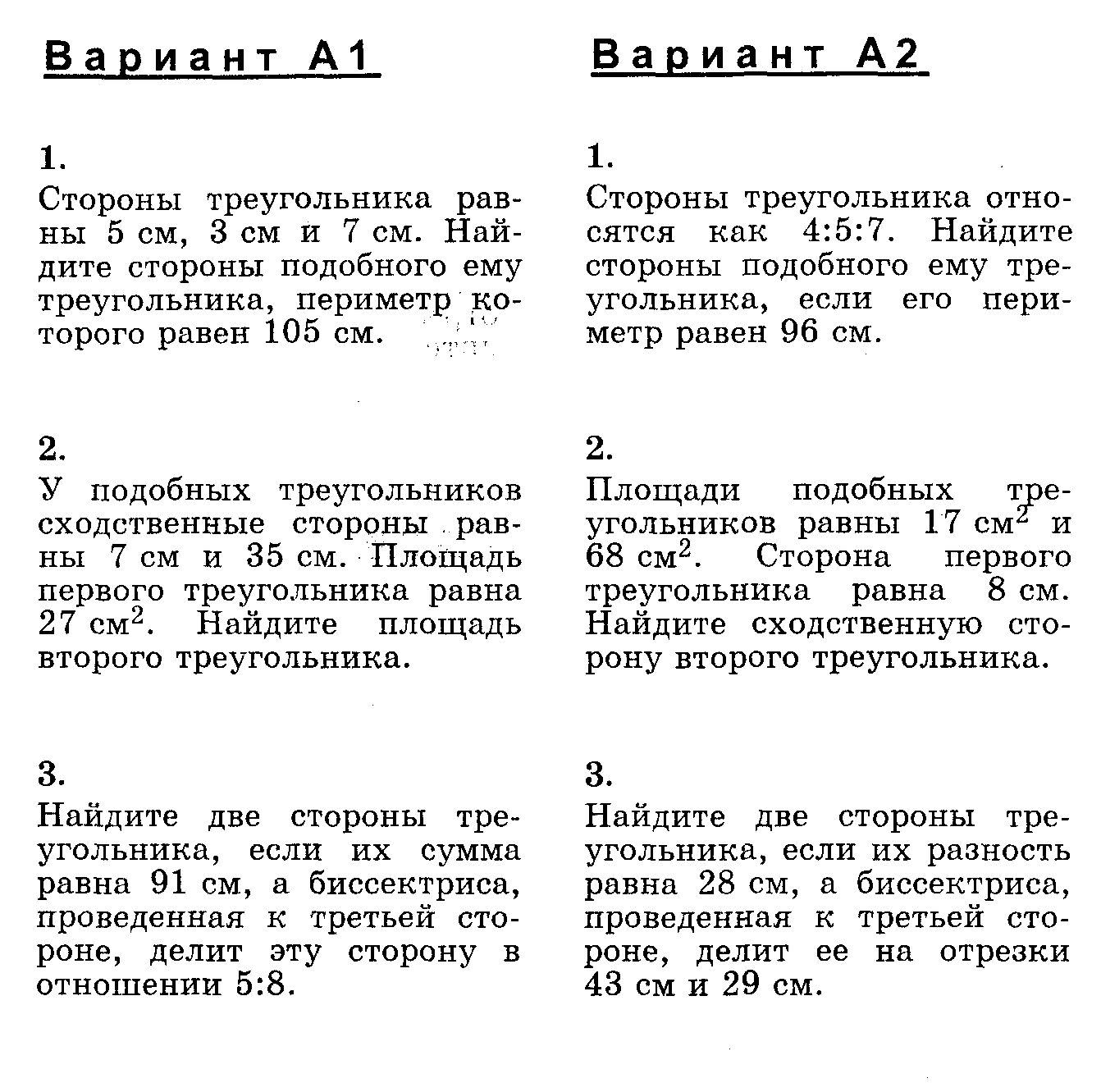 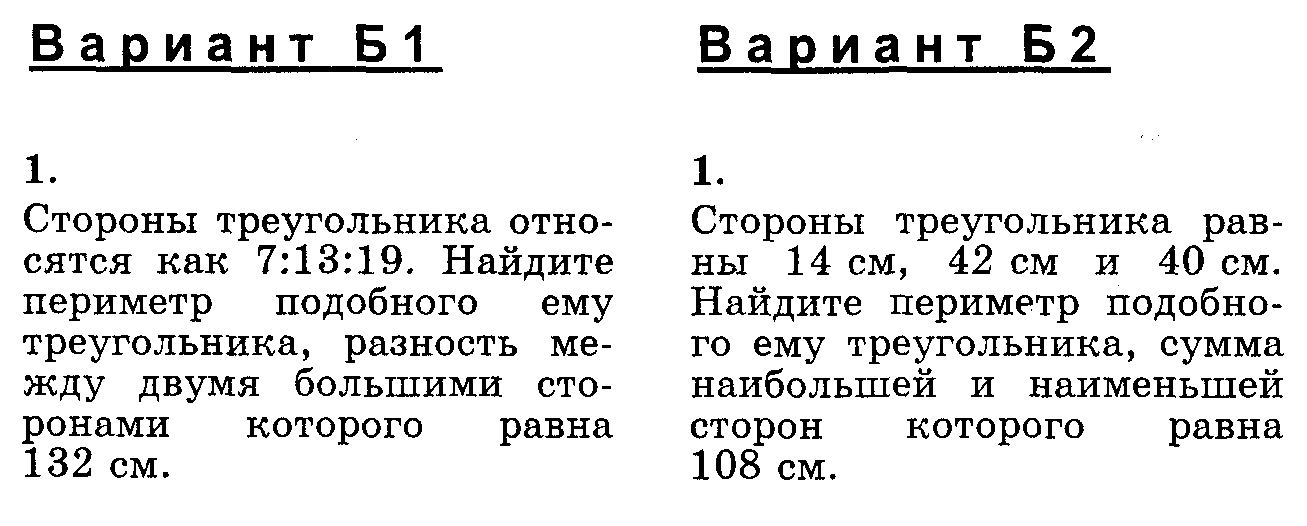 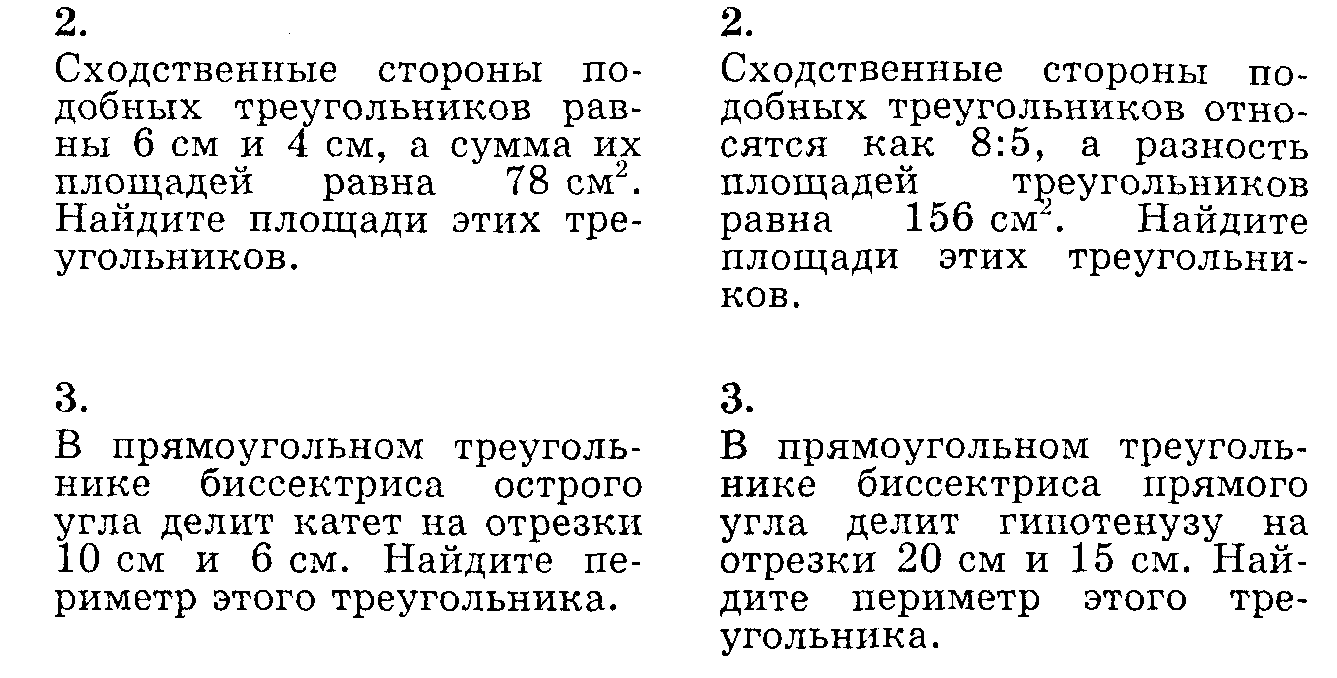 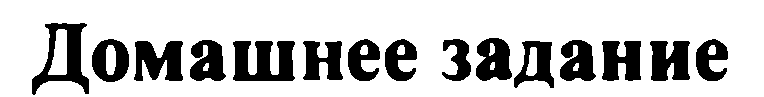 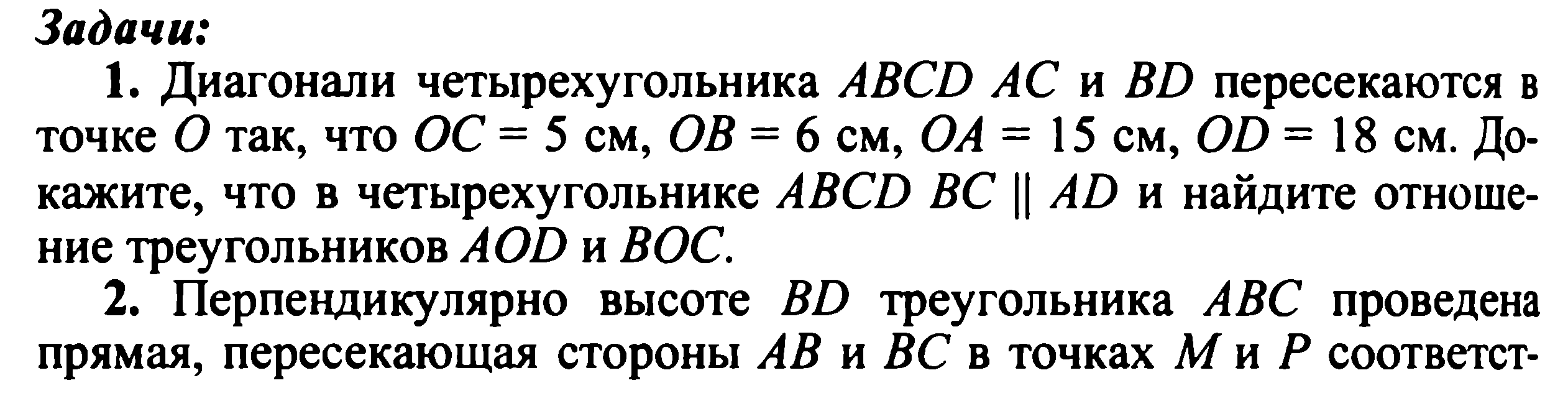 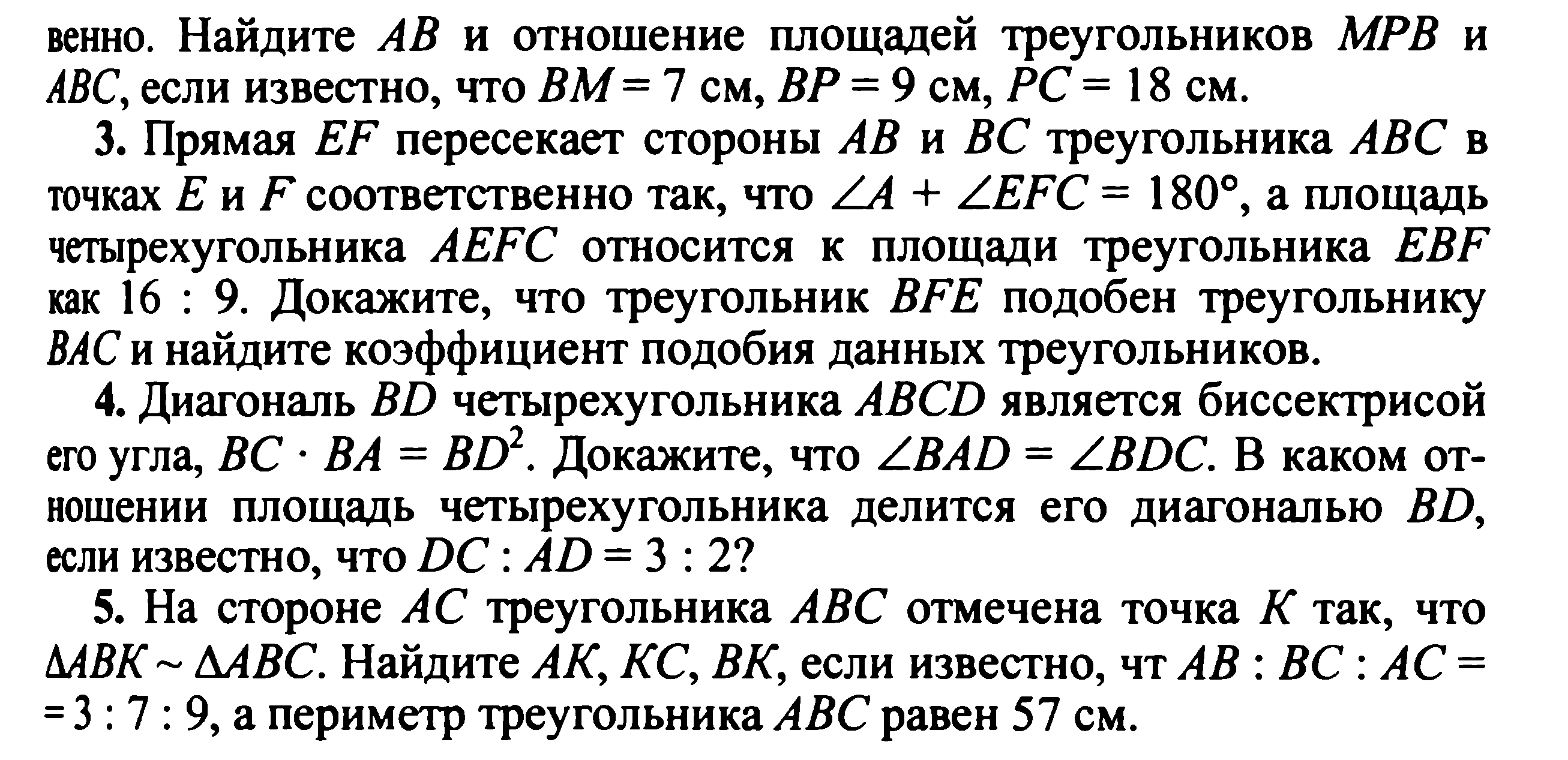